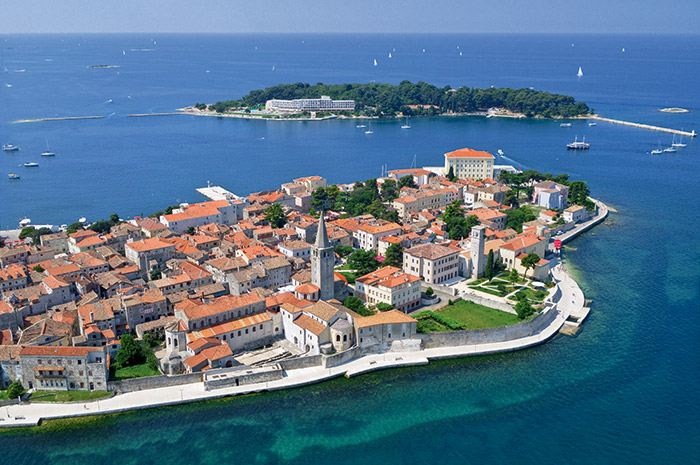 POREČ
Josipa Mamić, 8.a
Grad, koji je star oko 2000 godina, nalazi se u luci koju od mora štiti otočić Sveti Nikola. 
Klima je vrlo blaga, bez ljetnih sparina. Mjesec kolovoz je najtopliji s prosječnom temperaturom od 30°C te niskom vlagom, a siječanj najhladniji s prosječnom temperaturom od 5°C.
Nakon Pule, Poreč je najveći istarski grad prema broju stanovnika. Većina stanovnika su Hrvati, ali postoje značajne manjine Talijana, Slovenaca, Albanaca i Srba.
Ukupan broj stanovnika je 17 460.
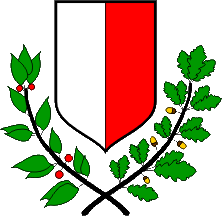 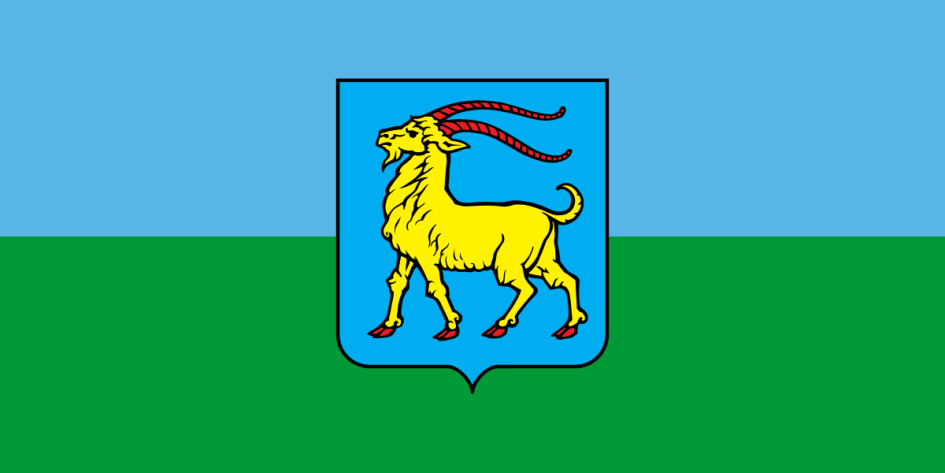 Zastava Istarske županije
Grb grada Poreča
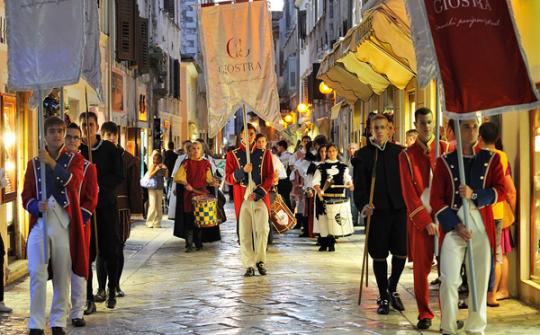 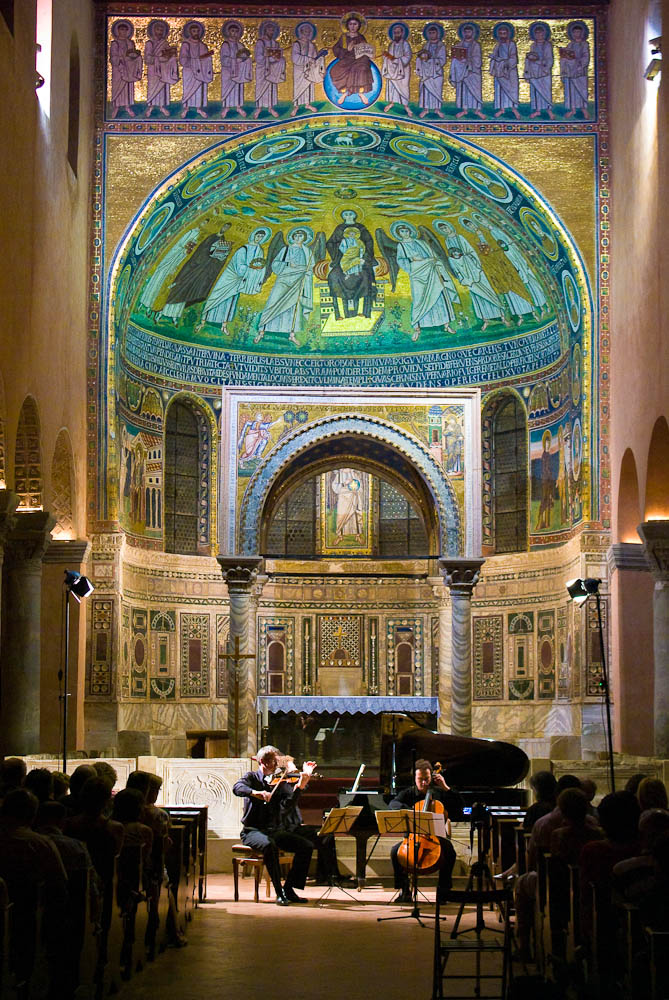 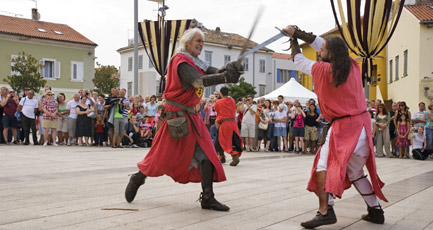 POREČ – tisućljetni grad
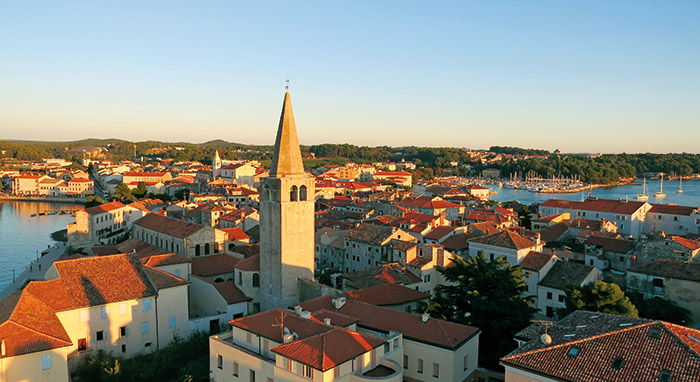 Giostra – porečki povijesni festival koji oživljava događaje i viteško nadmetanje iz 18. st. Koncertima, igrokazima i plesovima na izvornim gradskim lokacijama festival će vjerno dočarati život Poreštine ondašnjeg vremena. 
 Eufrazijeva bazilika - Eufrazijeva bazilika predstavlja najvrjedniji spomenik kulture u Poreču. Sagrađena je na temeljima ranije trobrodne bazilike polovicom 6. stoljeća u doba biskupa Eufrazija po kome je zadržala ime. Kompleks Eufrazijeve bazilike predstavlja i svjetski značajan povijesni spomenik što je 1997. godine potvrdio i UNESCO, uvrštenjem u svjetsku kulturnu baštinu.
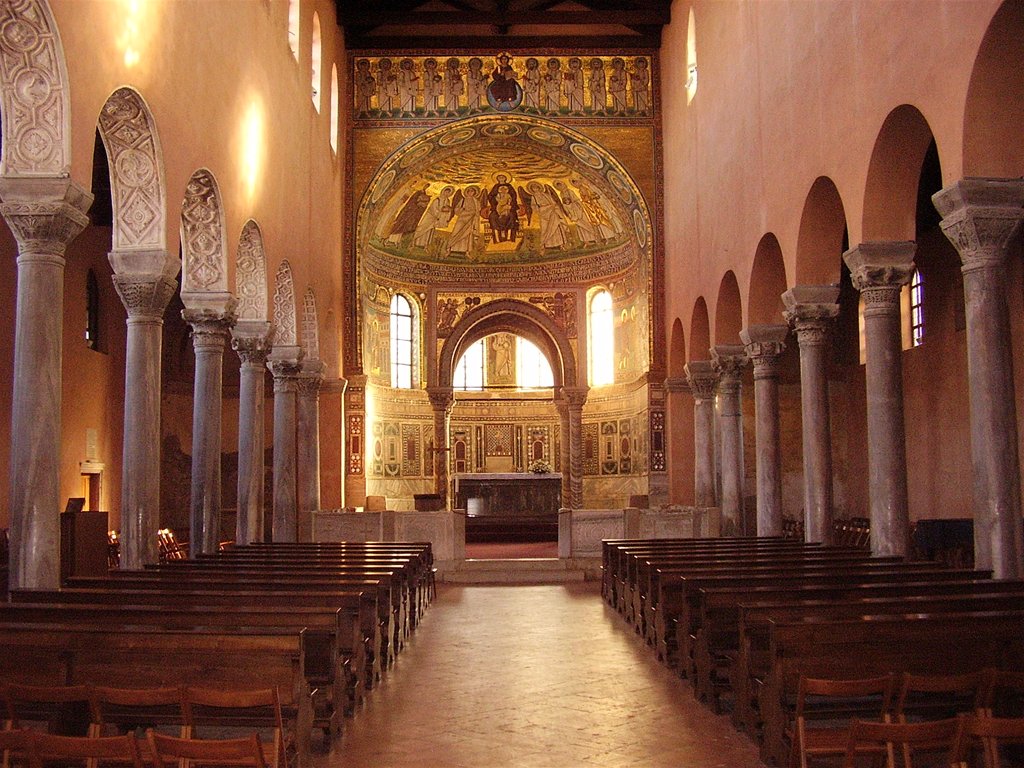 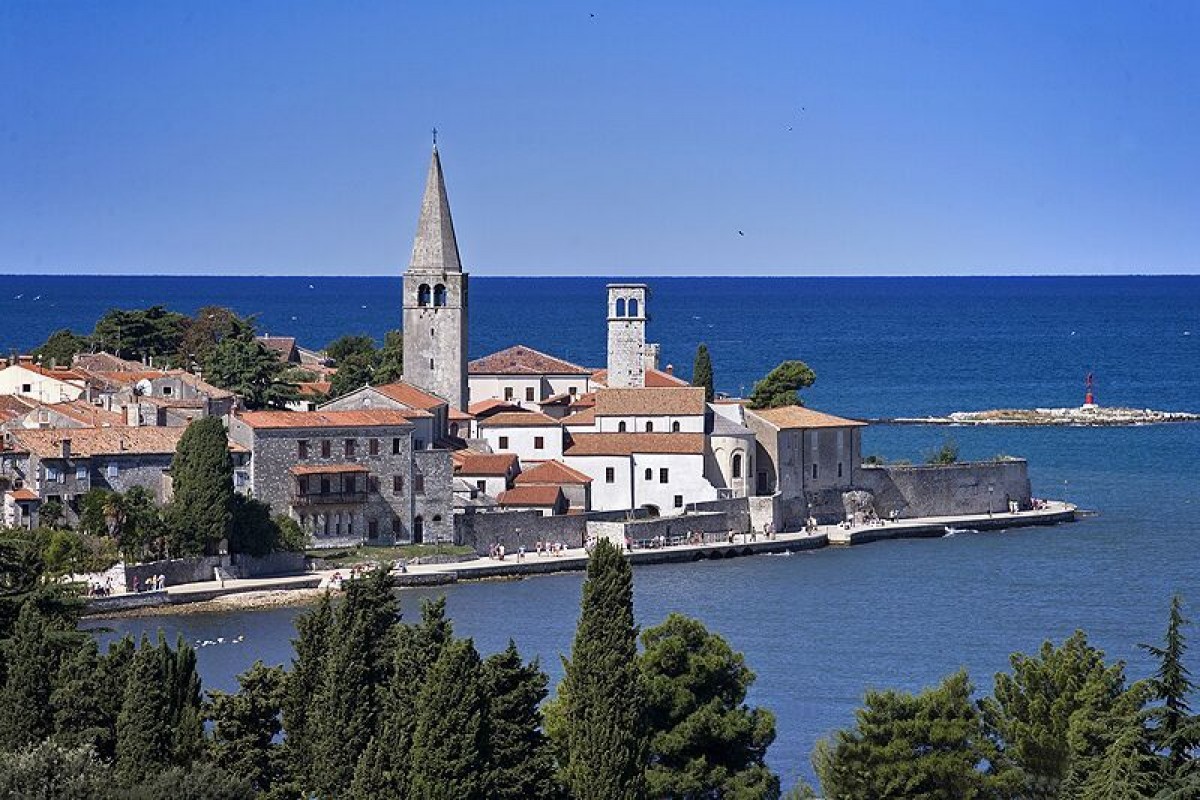 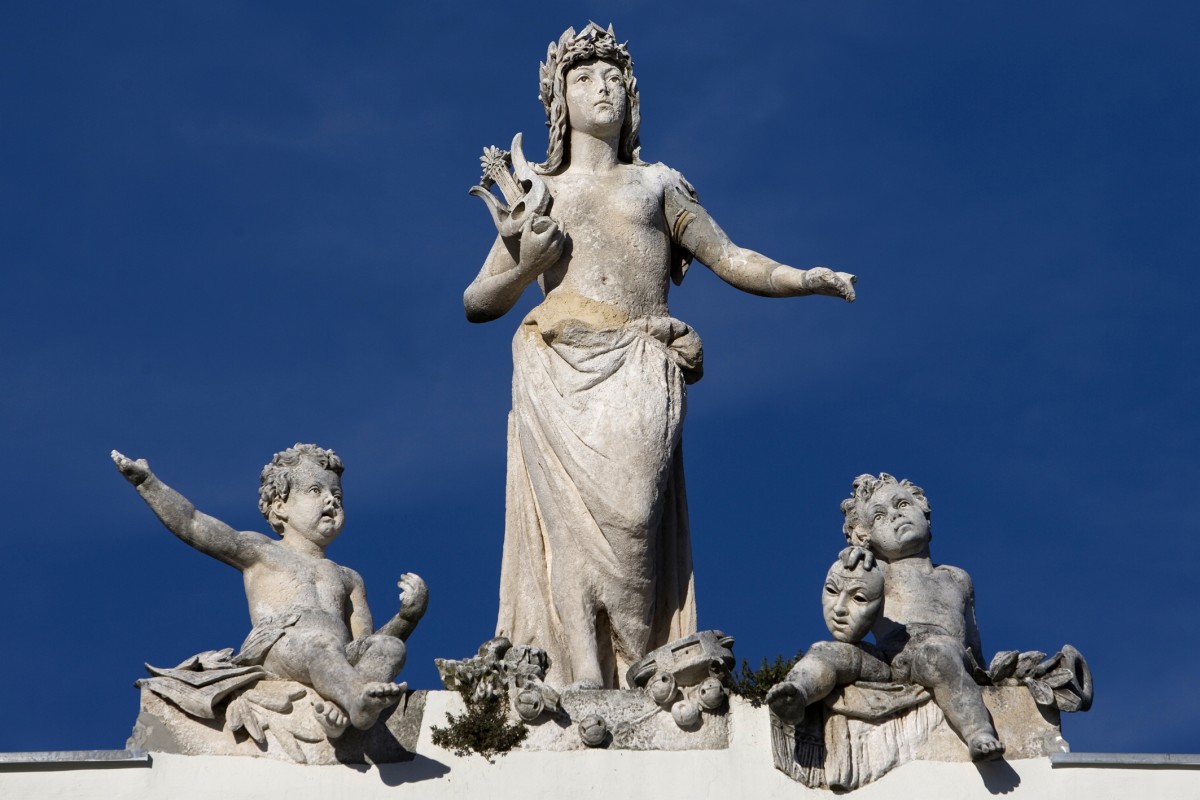 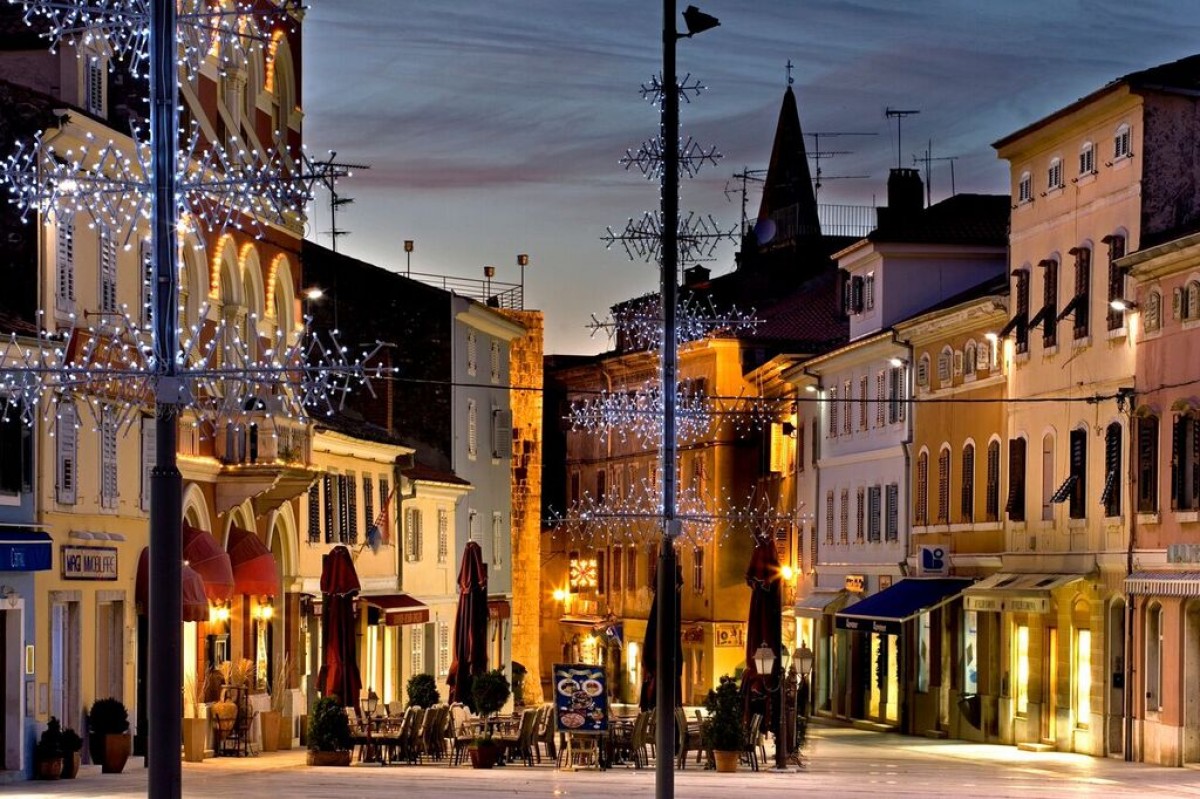 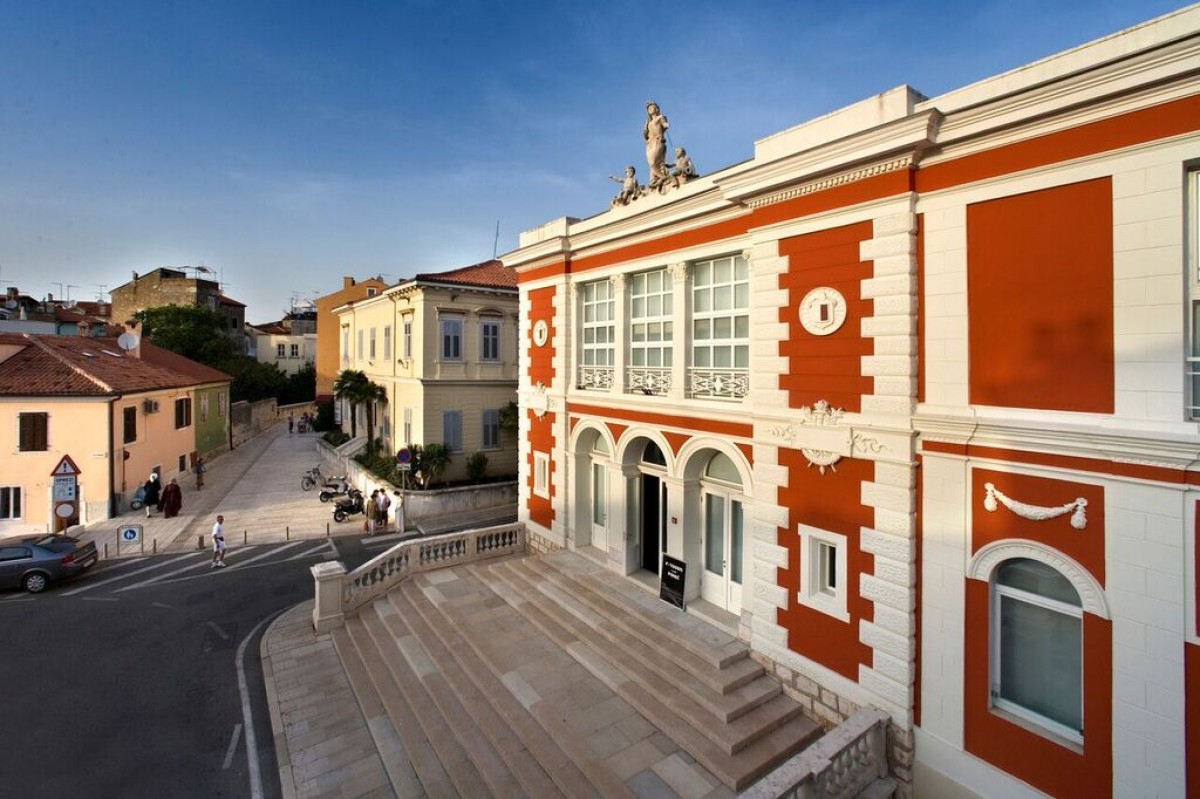 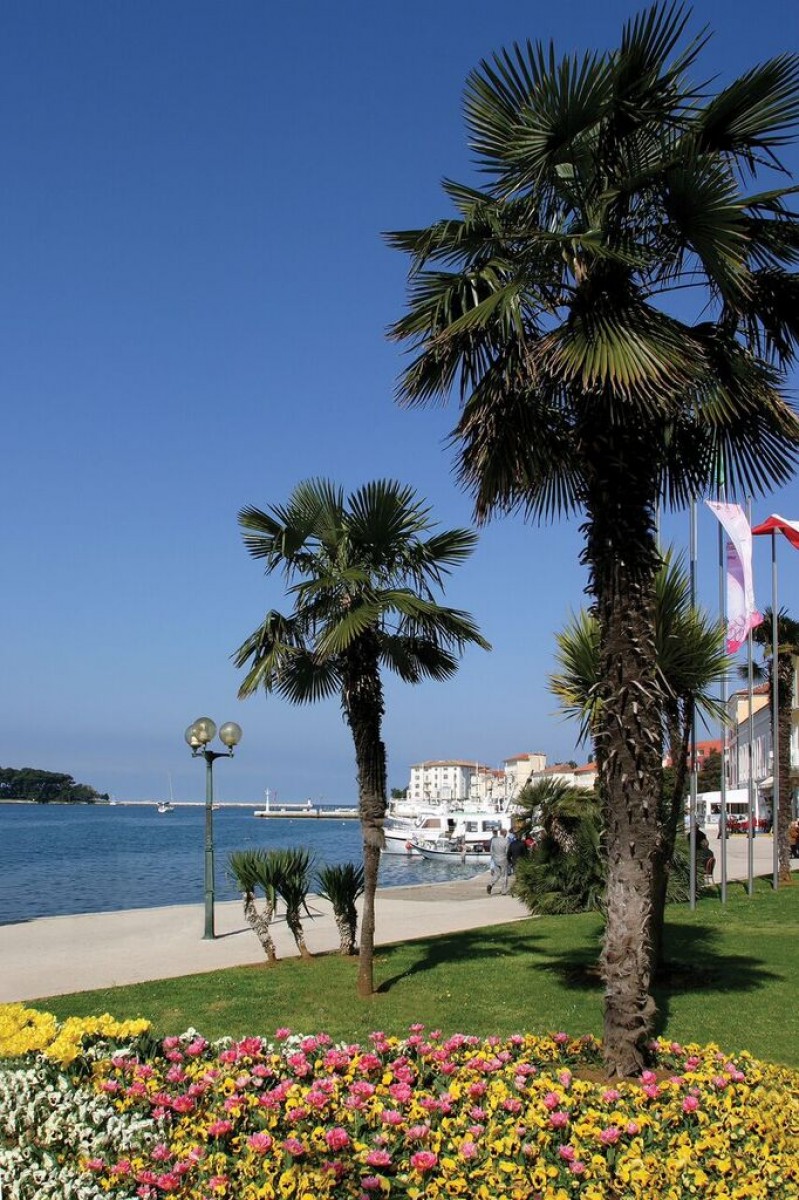 PROŠETAJMO POREČOM
Starim gradom - šetnju porečkom starogradskom jezgrom možete započeti s Trga Slobode ulazom u Decumanus pa dalje uličicama krenuti u istraživanje gradskih znamenitosti. S druge strane, ulaskom na porečki lungomare ili Obalu Ante Šonje pružat će vam romantični pogled na sjevernu stranu Poreča, uvalu Peškera, naselje Pical i Materada. Svoju šetnju nastavite Obalom Matka Laginje do gradske rive.
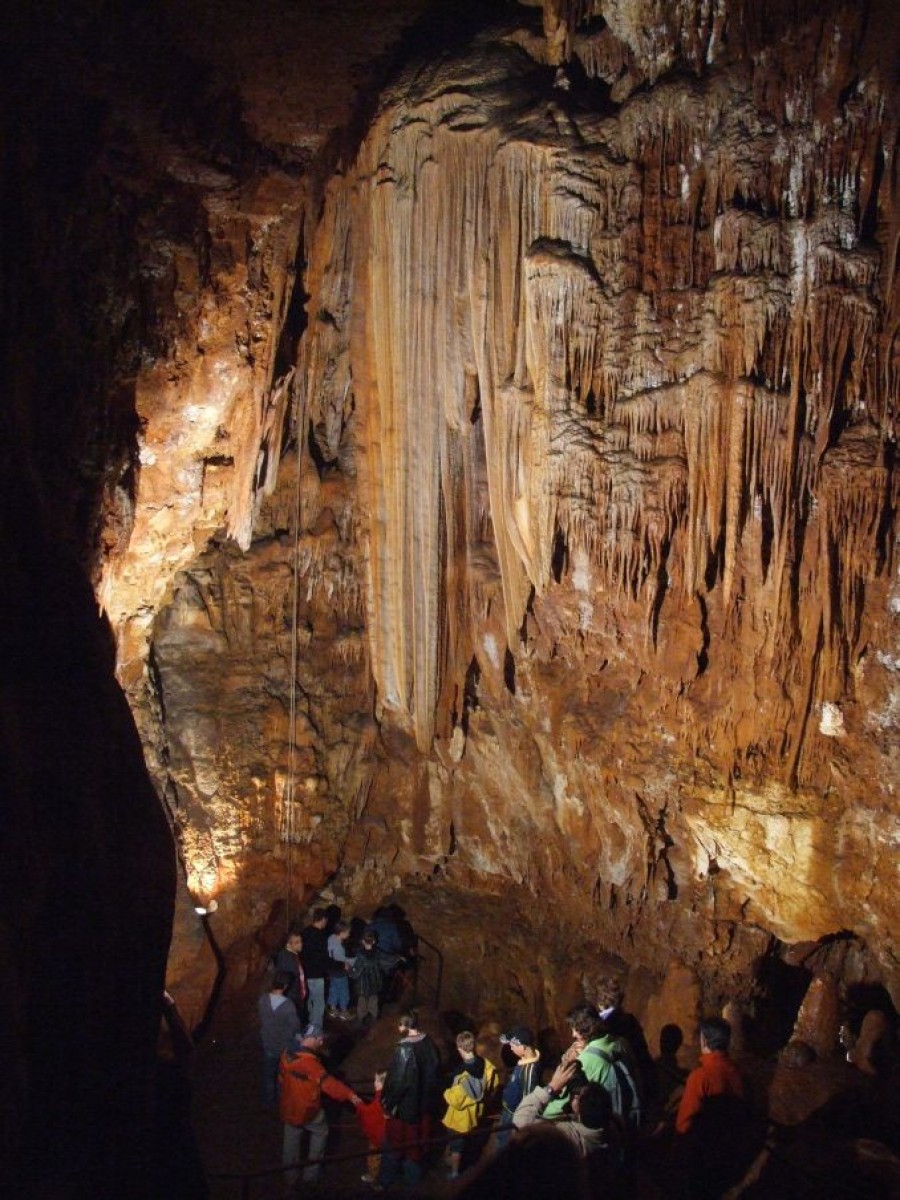 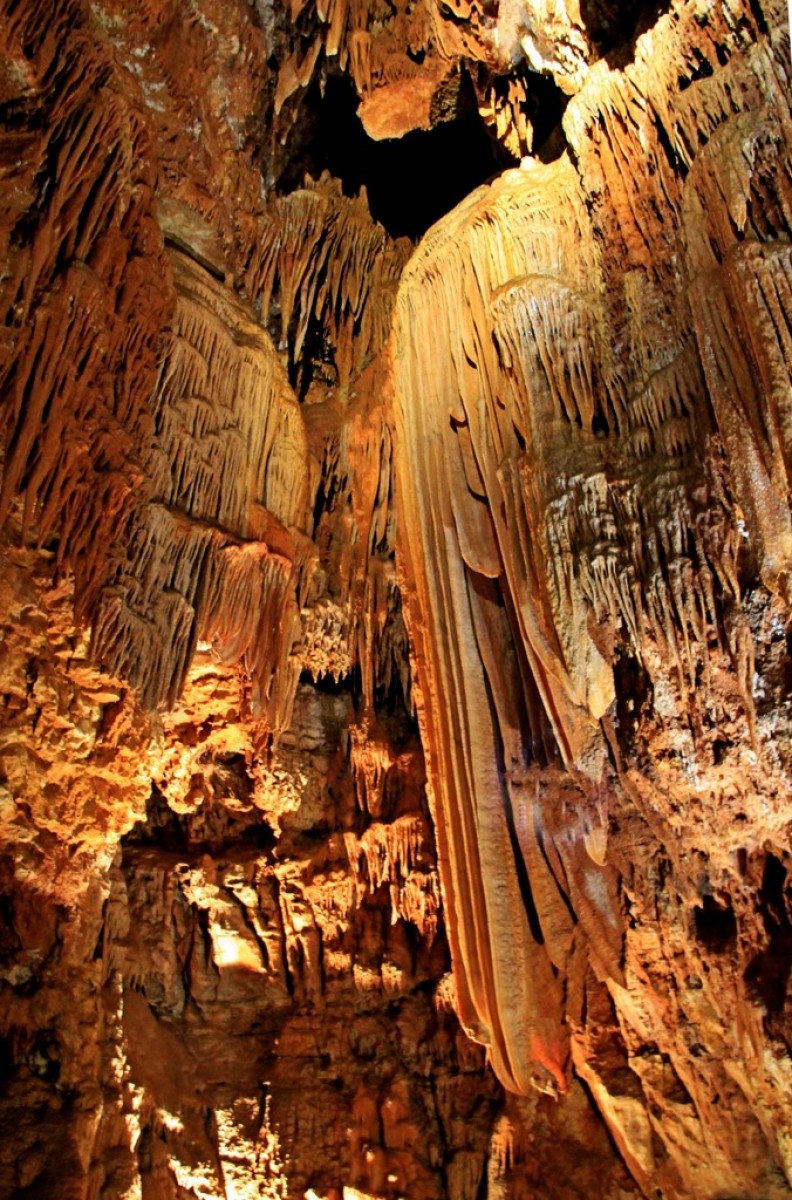 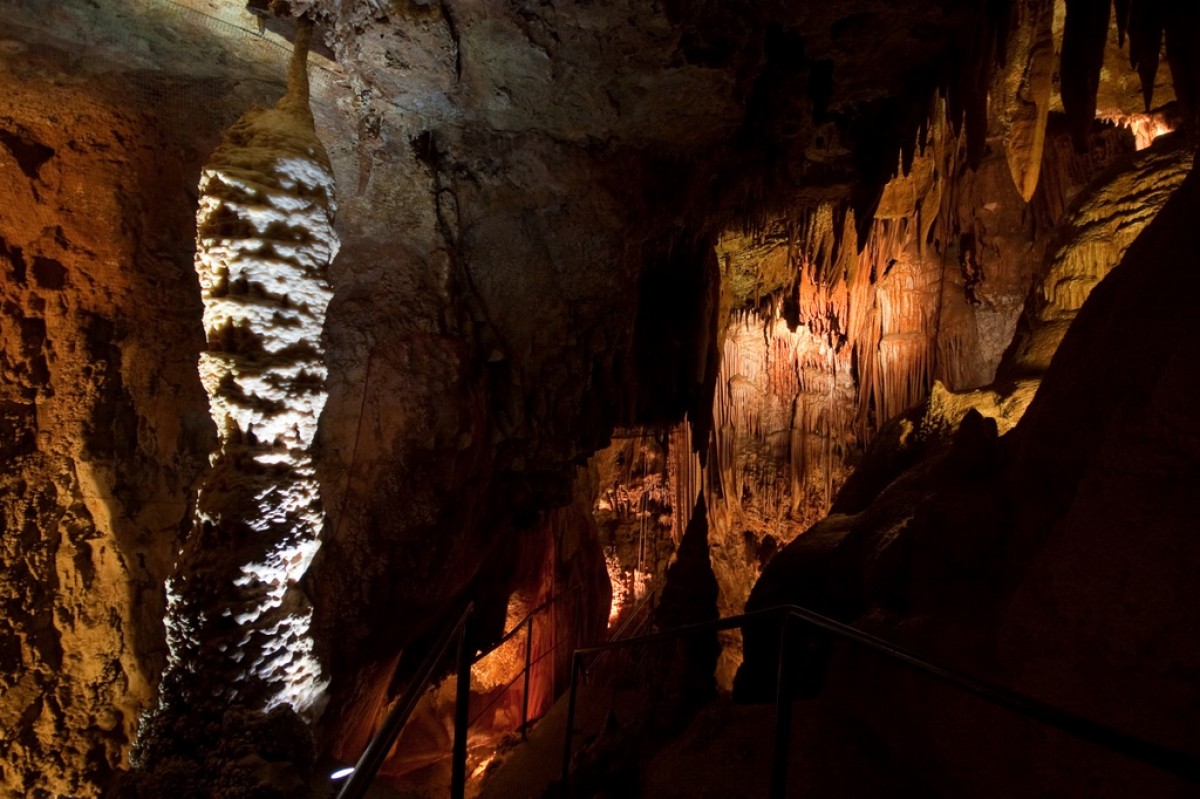 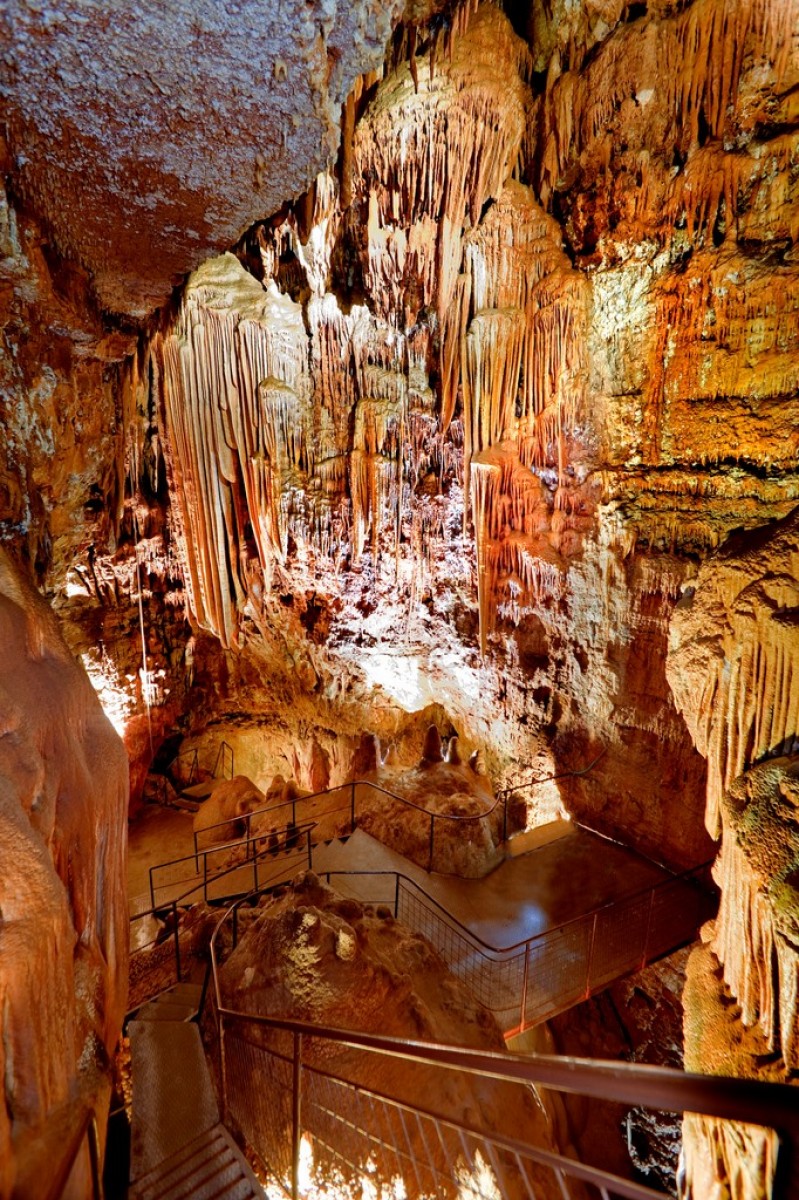 PRIRODNE LJEPOTE
Jama Baredine - Jama je geomorfološki spomenik prirode od 1986. godine, a 1995. godine otvorena je za turističku posjetu. Nalazi se u zapadnom dijelu Istre  između Poreča (8km), Višnjana (5km) i Tara (5km). Ukupna dubina jame iznosi 132 metra, zajedno s podzemnim jezerima čije dubina ponekad doseže i do tridesetak metara.
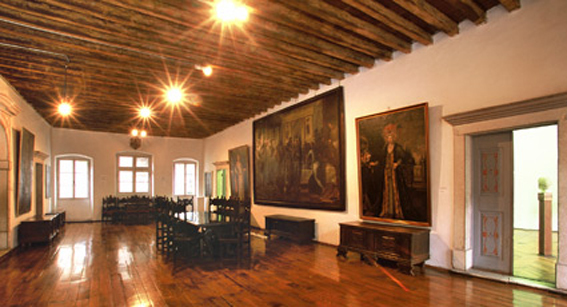 KULTURA I UMJETNOST
Zavičajni muzej Poreštine – Museo del territorio parentino najstarija je muzejska institucija u Istri osnovana 1884. godine. Smješten je u starogradskoj jezgri Poreča, u baroknoj palači Sinčić iz 18. stoljeća. 
Primarna zadaća muzeja je sakupljanje, čuvanje, istraživanje civilizacijskih i kulturnih dobara Poreča i Poreštine, njihova stručna i znanstvena obrada te prezentacija javnosti putem temeljnih stručnih, znanstvenih i drugih obavijesnih sredstava.
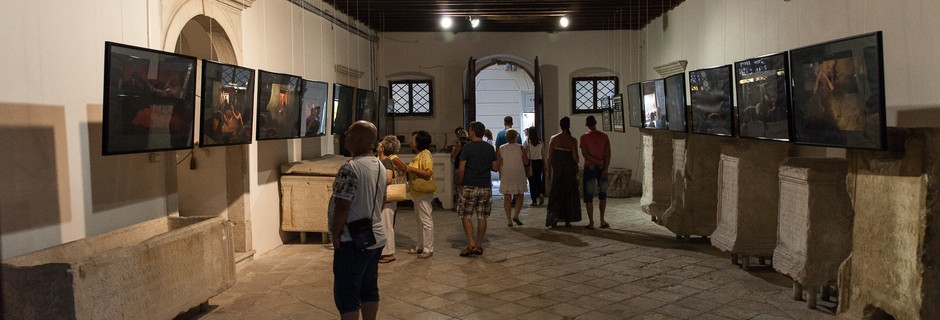 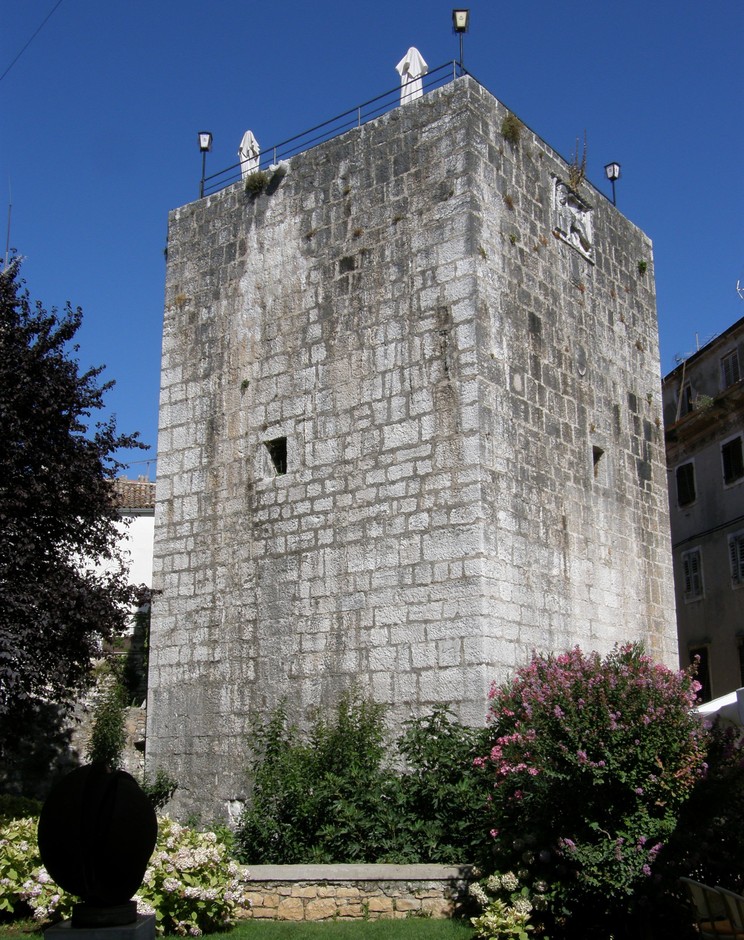 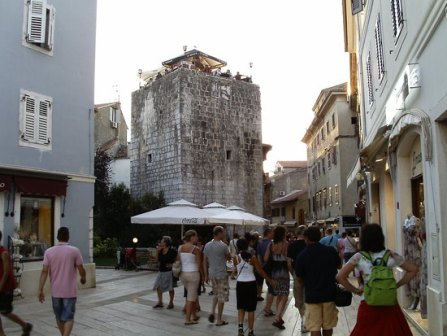 POVIJESNA BAŠTINA POREČA
Peterokutna kula - na početku središnje ulice, Decumanusa, na ulazu u starogradsku jezgru. Podignuta polovicom XV stoljeća u gotičkom stilu, sa reljefom mletačkog lava na pročelju.
 Veliki Neptunov hram -  nalazi se sjeverozapadno uz Trg Marafor. Ostaci (dio zida i temelja) antičkog hrama s početka 1. st. za kojeg se smatra da je bio jedan od najvećih u Istri. Neptunov hram se nalazi u parku zapadno od Trga Marafor. Sačuvani su samo fragmenti antičkog hrama posvećenog Bogu mora Neptunu.
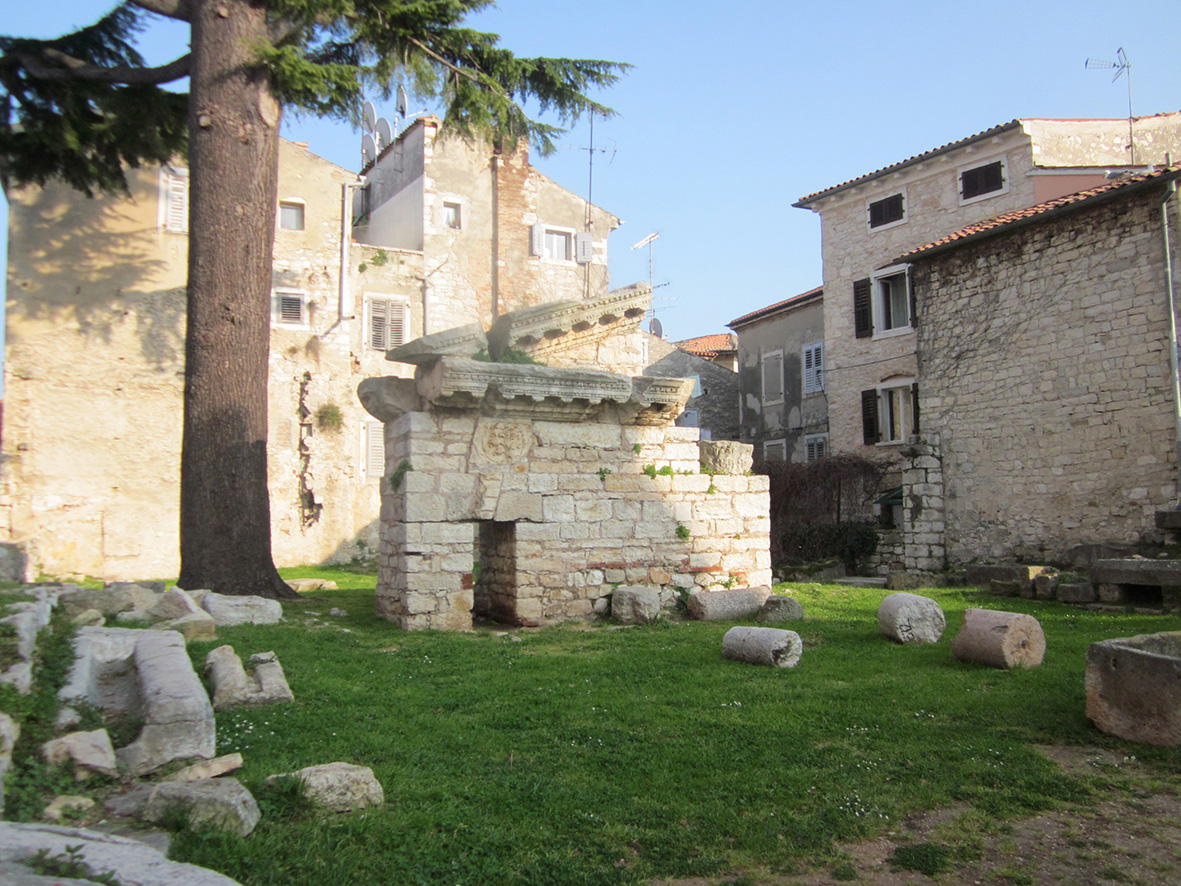 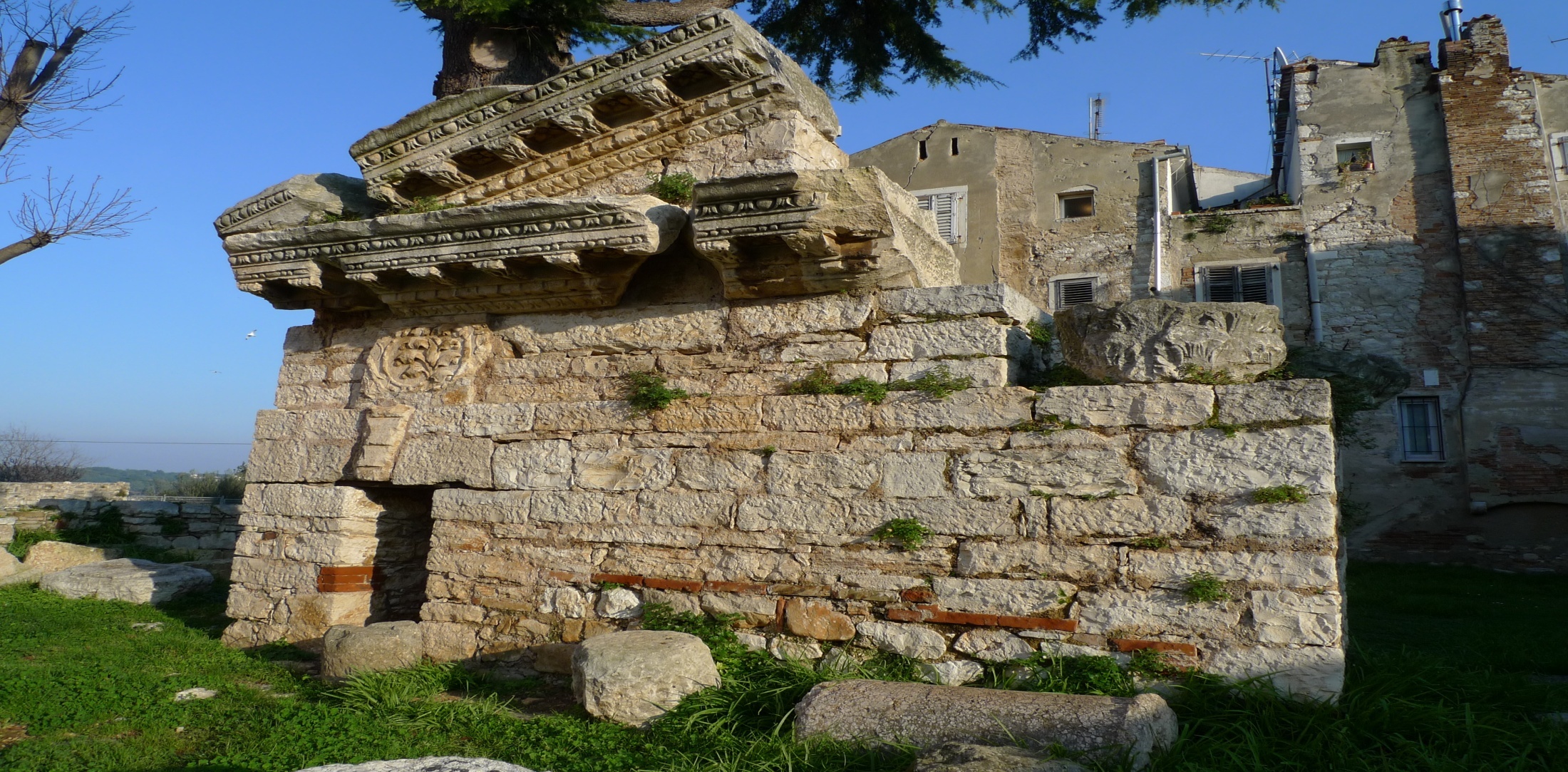 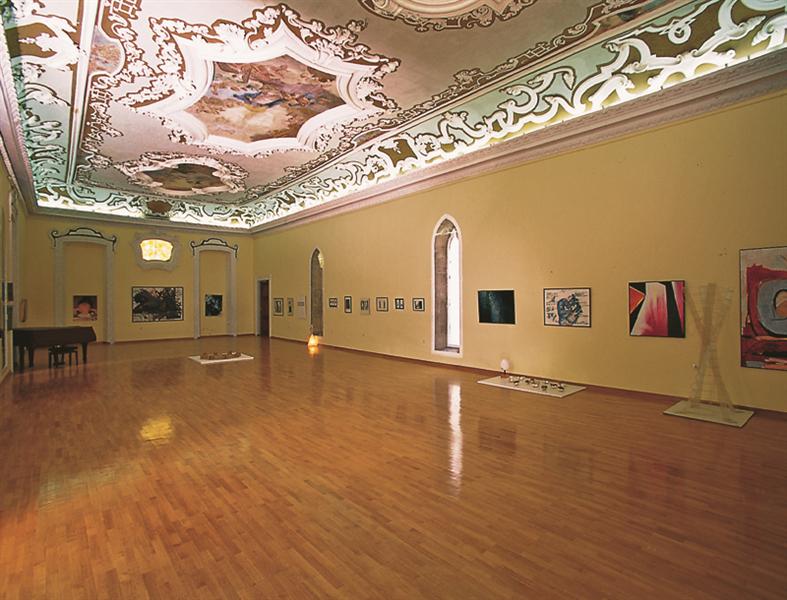 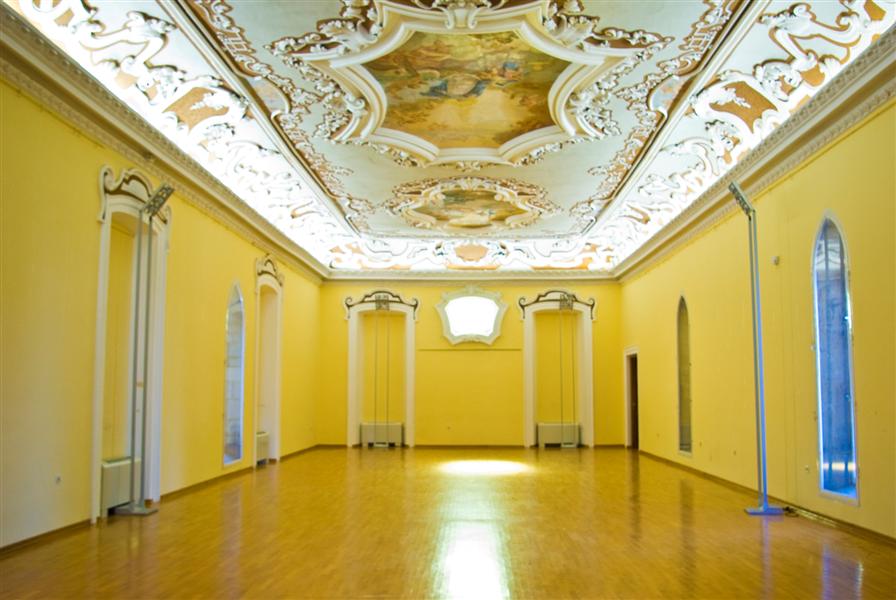 Istarska sabornica –izvorno predstavlja gotičku franjevačku crkvu iz 18. st. Unutrašnjost zgrade barokizirana je polovicom 19. st. U prošlom je stoljeću zasjedao Istarski sabor, a i dan danas se održavaju razne sjednice županijske skupštine i manifestacije. 
Marafor, forum romanum – u blizini Velikog i Neptunovog hrama nalazi se porečki najveći trg, rimski forum kvadratična oblika.
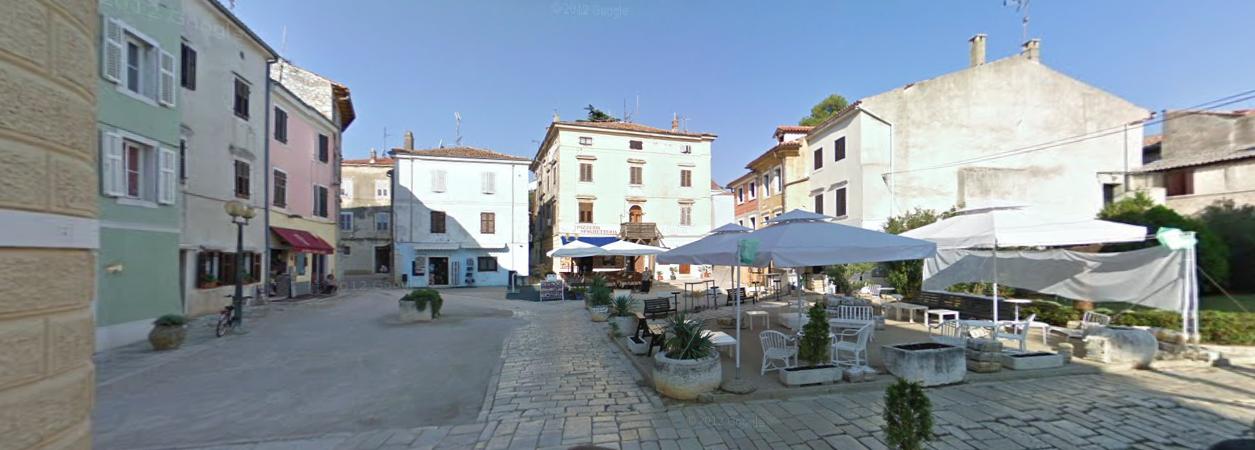